Бір айнымалысы бар сызықтық теңсіздіктер мен теңсіздіктер жүйесіне есептер шығару
Қайталау сұрақтары
Мәндес теңсіздік дегеніміз не?
Сан аралығының қандай түрлерін білесің?
Берілген сан аралығын теңсіздік түрінде қалай жазамыз?
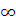 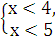 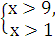 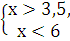 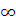 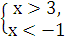 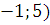 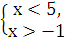 “Қатені тап!”
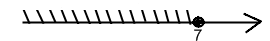 х≥7    (-∞;7]                             Жауабы: (-∞;7]
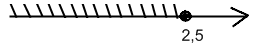 y
(-∞;2,5]             Жауабы: (-∞;2,5]
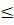 2,5
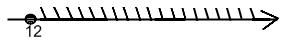 m≥12               (-∞;12)               Жауабы: (-∞;12)
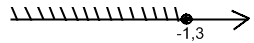 -3k≤3,9, k≤-1,3      Kє(-∞;-1,3]   Жауабы: (-∞;-1,3]
Оқулықпен жұмыс
Сергіту сәті
Еден-төбе-мұрын
 әдісі
Семантикалық карта
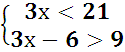 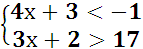 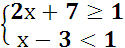 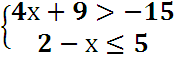 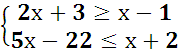 Семантикалық карта
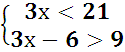 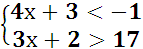 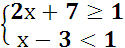 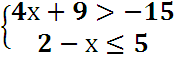 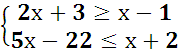 Үйге тапсырма:
№983 есеп
Бағалау.
Күн шуағы